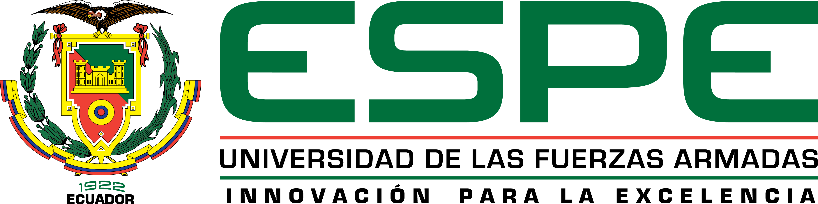 DEPARTAMENTO DE CIENCIAS ECONOMICAS, ADMINISTRATIVAS Y DEL COMERCIOCARRERA DE FINANZAS Y AUDITORÍA“ANÁLISIS DE ESTRATEGIAS FINANCIERAS Y SU INCIDENCIA EN LA LIQUIDEZ Y RENTABILIDAD DE LAS PYMES IMPORTADORAS Y COMERCIALIZADORAS DE EQUIPOS ELECTRÓNICOS DE LA CIUDAD DE QUITO DURANTE EL PERIODO 2017-2020”AUTORA: ESTRELLA NAZATE KATERIN VALERIA TRABAJO DE TITULACIÓN PREVIO A LA OBTENCIÓN DEL TÍTULO DE LICENCIADA EN FINANZAS, CONTADORA PÚBLICA-AUDITORADIRECTOR: Econ. ACOSTA PALOMEQUE, GALO RAMIRO, Ph.D.AGOSTO 2021
CONTENIDO
Planteamiento del problema
CAPÍTULO I
Diagnóstico financiero del sector
CAPÍTULO V
Marco referencial y teórico
CAPÍTULO II
Análisis estadístico de resultados y propuesta
CAPÍTULO VI
Marco metodológico
CAPÍTULO III
Conclusiones y recomendaciones
CAPÍTULO VII
Diagnóstico situacional del sector
CAPÍTULO IV
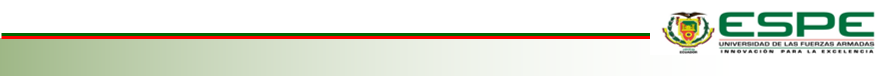 Planteamiento del problema
Quisanga (2019)
Problemas de liquidez en PYMES
Las estrategias financieras sirven como una metodología que permite el crecimiento y fortalecimiento de la estructura empresarial, sin embargo no es de aplicación generalizada dentro de las PYMES
Sus niveles de ventas y su gestión de cobranza no les permite contar con los recursos suficientes para cumplir con todas las obligaciones que mantienen
Pequeñas y medianas empresas dedicadas al comercio al por mayor de equipos excepto el de vehículos, automotores y motocicletas de la ciudad de Quito
Importaciones y ventas
Importaciones cayeron en el primer cuatrimestre 2020 en un 19%
Ventas de abril 2020  sector comercial  46% por debajo de abril 2019.
Rodríguez & Aviles (2020)
Estudios relacionados con el desarrollo de las PYMES en el país han comprobado que, aun cuando estas representan un pilar fundamental en el sector productivo y del comercio, su evolución estructural y funcional no han presentado avances.
Indicadores financieros anuales
Liquidez corriente
2017  1,52
2019  1,16
Rentabilidad financiera
2017  17,16%
2019  1,19%
Al 31 de diciembre del 2020 de las 323 empresas registradas en la SCVS, en la ciudad de Quito del CIIU G4659.93, 158 están inactivas.
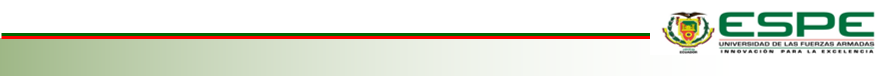 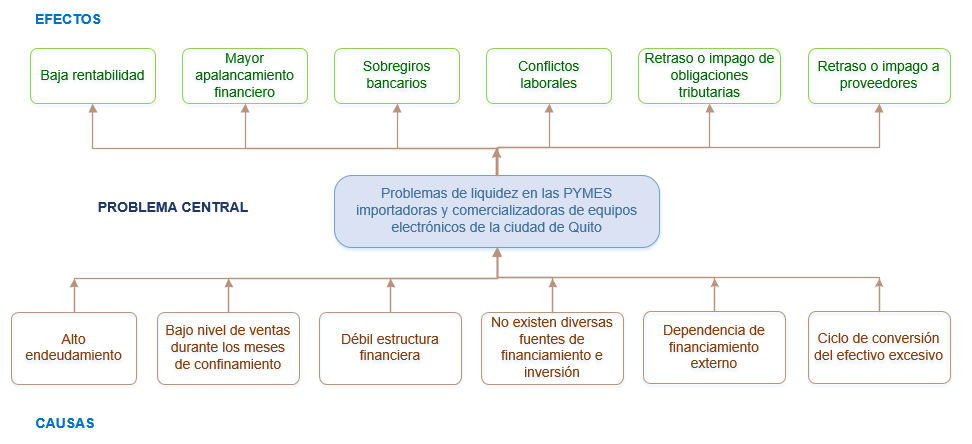 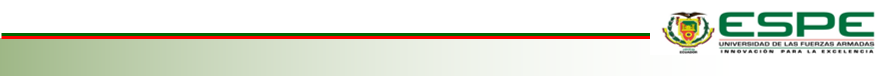 Variables
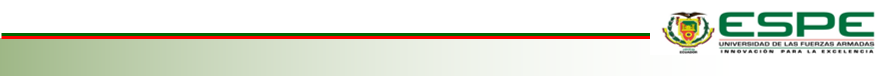 Objetivos
Proponer estrategias financieras para las PYMES importadoras y comercializadoras de equipos electrónicos de la ciudad de Quito, con el fin de favorecer sus niveles de liquidez y rentabilidad en base al análisis financiero realizado.
OBJETIVO 1
OBJETIVO 3
OBJETIVO 5
Realizar el diagnóstico situacional del sector importador y comercializador de equipos electrónicos en el Ecuador.
Determinar la incidencia de las estrategias financieras relacionadas con el capital de trabajo sobre los indicadores de liquidez y rentabilidad por medio del análisis de correlación.
Establecer estrategias financieras enfocadas en mejorar los índices de liquidez y rentabilidad.
OBJETIVO 2
OBJETIVO 4
Objetivo general:
Objetivos específicos:
Realizar el análisis financiero de las PYMES importadoras y comercializadoras de equipos electrónicos de la ciudad de Quito durante el periodo 2017-2020 e interpretar los resultados obtenidos.
Determinar la incidencia de las estrategias financieras relacionadas con la estructura de capital sobre los indicadores de liquidez y rentabilidad por medio del análisis de correlación.
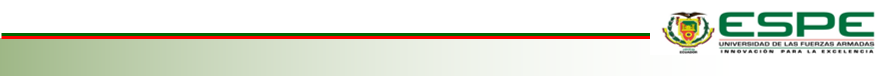 Hipótesis
Hipótesis nula
Hipótesis nula
Hipótesis alternativa
Hipótesis alternativa
Hi
Ho
Las estrategias financieras relacionadas con la administración del capital de trabajo no inciden en la liquidez y rentabilidad de las PYMES importadoras y comercializadoras de equipos electrónicos de la ciudad de Quito
Las estrategias financieras relacionadas con la estructura de capital no inciden en la liquidez y rentabilidad de las PYMES importadoras y comercializadoras de equipos electrónicos de la ciudad de Quito.
Las estrategias financieras relacionadas con la administración del capital de trabajo inciden en la liquidez y rentabilidad de las PYMES importadoras y comercializadoras de equipos electrónicos de la ciudad de Quito
Las estrategias financieras relacionadas con la estructura de capital inciden en la liquidez y rentabilidad de las PYMES importadoras y comercializadoras de equipos electrónicos de la ciudad de Quito
Hi
Ho
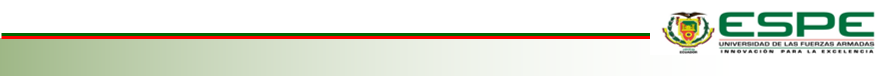 Marco teórico
Conservadora   liquidez mayor, rentabilidad-riesgo bajo.
Moderada   liquidez, rentabilidad y riesgo moderados.
Agresiva  liquidez baja,  rentabilidad y riesgo alto
Estructura de capital óptima
Teoría de la jerarquía financiera
Considera elementos como impuestos, costos de quiebra y problemas de agencia 
Actúan como ventajas y desventajas de endeudamiento
Modigliani & Miller (1963)
No existe estructura óptima de capital
Los gerentes aplican una jerarquía de preferencias en su estructura de capital
1.- Financiamiento con fondos internos; 2.- Préstamos bancarios; 3.- Emisión de acciones.
El valor de mercado de cualquier empresa es independiente de su estructura de capital.
Está dado únicamente por la capitalización de sus retornos esperados.
Teoría de la irrelevancia
Pecking Order
Trade off
Políticas del capital de trabajo
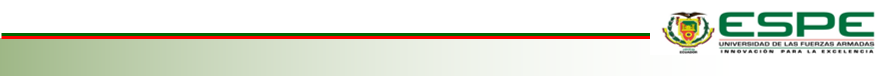 Marco referencial
Relación entre la administración de capital de trabajo con la liquidez y rentabilidad
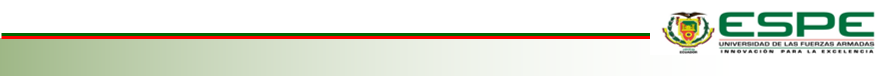 Relación entre la estructura de capital con la liquidez y rentabilidad
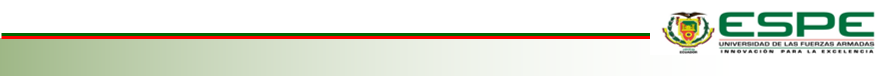 Metodología
Descriptiva
Correlacional
No experimental
Analítica documental 
Longitudinal
Análisis de correlación  Coeficiente de correlación de Spearman
Base de datos en Excel  análisis horizontal y vertical; elaboración de indicadores financieros y gráficas
Técnica de comprobación de hipótesis
Instrumento de recolección de datos
Tipo de investigación
Validez y confiabilidad
Técnica de recolección de datos
Los datos son obtenidos de los estados financieros auditados publicados en la Superintendencia de Compañías
Enfoque de investigación
Revisión documental  estados financieros,  publicaciones de páginas web
Mixto, tiene doble enfoque: cualitativo y cuantitativo.
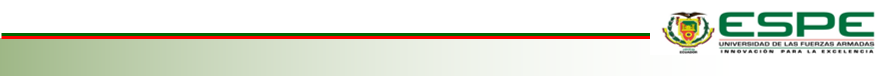 11
Muestra
Las empresas fueron escogidas a conveniencia, cumpliendo con los siguientes criterios:
Al 31 de diciembre del 2020 se registran 323 empresas en la SCVS
Pertenecer al grupo de las PYMES, es decir ser pequeña o mediana empresa, para esto se tomará en cuenta el volumen de ventas anuales del año 2019.
01
Tener como actividad económica principal la importación y comercialización de equipos electrónicos.
Muestreo no probabilístico  la muestra depende del criterio del investigador, para así obtener los casos que le interesan
02
Pertenecientes al sector económico determinado por el CIIU G4659.93 que corresponde a la actividad de venta al por mayor de equipo eléctrico
Deben encontrarse activas y haber presentado sus estados financieros auditados al respectivo organismo de control.
03
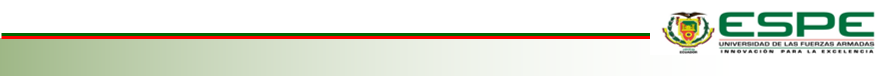 Resultados
DIAGNÓSTICO SITUACIONAL DEL SECTOR
Análisis del macro ambiente
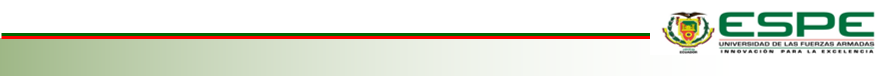 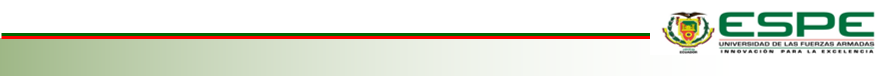 Análisis del micro ambiente y ambiente interno
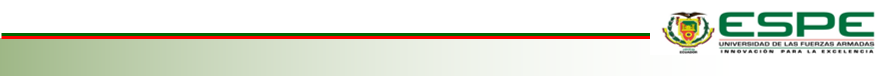 DIAGNÓSTICO FINANCIERO DEL SECTOR
En 222 días entrada de efectivo y en 79 días salida de efectivo 
Ciclo de caja positivo: 143 días 
Tendencia: creciente
Análisis de estrategias financieras
En promedio, por cada 1,07 dólares de financiación ajena un dólar de financiación propia.
149 días en promedio 
Tendencia: creciente
Rotación promedio: 3 veces al año
04
03
01
En promedio, por cada dos dólares de activo existe un dólar de financiación propia
Tendencia: creciente
79 días en promedio
5 pagos al año en promedio
Ciclo de conversión del efectivo
Días de inventario
02
Endeudamiento patrimonial
02
En promedio este sector financia el 52% de sus activos con fondos ajenos
Tendencia: creciente
Periodo promedio de pago
Plazo promedio: 73 días
Tendencia: creciente 
La cartera rota 5 veces al año en promedio
Apalancamiento
01
03
Endeudamiento del activo
Periodo promedio de cobro
Análisis de estrategias financieras
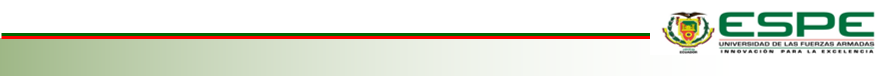 Análisis de indicadores financieros
Razón corriente
Prueba ácida
El sector cuenta por cada dólar de deuda a corto plazo, dos dólares en activos corrientes para cubrirlas.
El sector cuenta con 1,35 dólares en promedio para responder un dólar de deuda a corto plazo
Rentabilidad del patrimonio
Rentabilidad del activo
Por cada dólar que los propietarios aportaron a la empresa en promedio lograron obtener cuatro centavos
Por cada dólar que la empresa invierte en activos obtienen dos centavos en promedio
Margen operacional
Margen neto
Margen de utilidad en operaciones igual al 3%, significa que por cada dólar en ventas a la empresa le queda 3 centavos en promedio para cancelar gastos financieros e impuestos.
El sector mantiene un margen de utilidad neta promedio del 1%, es decir que por cada dólar en ventas las empresas tienen una utilidad de un centavo
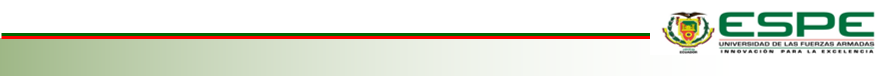 18
La caída del ROE por disminución del ROA producto de la variación negativa del margen neto
Análisis Dupont
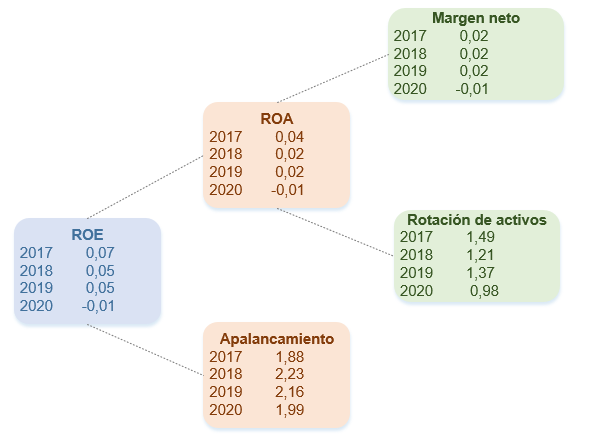 Este margen neto se vio afectado por la caída de las ventas durante el 2020.
La rotación de activos también disminuyó  menos eficientes para administrar sus recursos
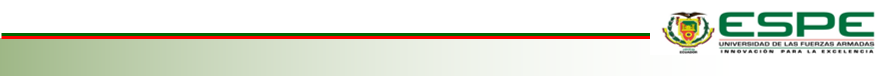 Fortalezas y debilidades financieras del sector
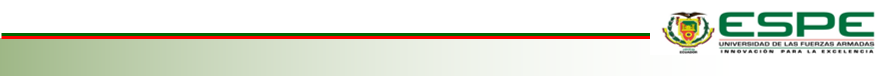 ANÁLISIS ESTADÍSTICO DE RESULTADOS
Comprobación de hipótesis
Comprobación de hipótesis
This is a sample text.
Insert your desired text here.
Coeficiente de correlación de Spearman
El nivel de significancia obtenido entre estructura de capital y liquidez es menor a 0,05 (sig. = 0,00 < 0,05)
estructura de capital y rentabilidad no es menor a 0,05 (sig. = 0,106 > 0,05)
El nivel de significancia obtenido entre las variables no es menor a 0,05 (sig. = 0,182 > 0,05) (sig. = 0,788 > 0,05)
Se acepta la hipótesis nula
Se rechaza la hipótesis nula para liquidez y se acepta para rentabilidad
No existe una relación significativa entre las variables capital de trabajo y la liquidez y rentabilidad de las PYMES importadoras y comercializadoras de equipos electrónicos de la ciudad de Quito.
Existe una relación significativa entre las variables estructura de capital y la liquidez mientras que entre la estructura de capital y la rentabilidad no existe una relación significativa.
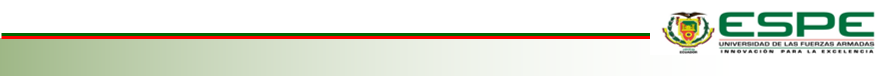 Relación entre estructura de capital y liquidez
74%
74%
Relación significativa entre el endeudamiento del activo y la prueba ácida.
Relación significativa entre el endeudamiento patrimonial y la razón corriente
Correlación negativa
Correlación negativa
84%
64%
Relación significativa entre el endeudamiento del activo y la razón corriente.
Relación significativa entre el endeudamiento patrimonial y la prueba ácida
Correlación negativa
Correlación negativa
64%
74%
Relación significativa entre el apalancamiento y la prueba ácida.
Relación significativa entre el apalancamiento y la razón corriente
Correlación negativa
Correlación negativa
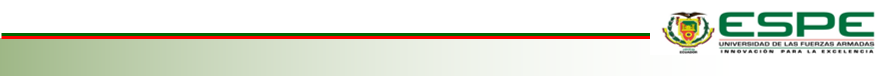 Propuesta
Realizar ventas de productos y ofrecer asesoría en línea, de manera que permita incrementar la rotación del inventario
Retención y fidelización de clientes
Mejorar la propuesta de valor del producto.
Incrementar las ventas y mejorar la rotación de inventarios
Elaborar segmentación de clientes de acuerdo con su potencial económico 
Diseñar un proceso que permita acelerar el tiempo de las cuentas por cobrar.
Política: Brindar un servicio y atención de calidad a los clientes
Reducir el número de días del ciclo de conversión del efectivo y del periodo de pago a proveedores
Controlar la gestión de las cuentas por cobrar
Política: Comunicación constante con los proveedores
Política: Monitorear las cuentas por cobrar de los clientes cada mes
Mejorar el poder de negociación con los proveedores para renegociar las deudas existentes y así incrementar el número de días de pago.
Solicitar préstamos a partes relacionadas como accionistas o a sus controladoras con interés y plazos más convenientes que el sistema financiero.
Incrementar el capital social o patrimonio
Optimizar los costos de venta así como los gastos operacionales
Política: Controlar mensualmente costos de venta y gastos de operación
Implementar un sistema ERP que permita llevar un control de los recursos empresariales
Elaborar presupuesto de costos y gastos administrativos y de ventas
Ajustar la nómina del área comercial a la demanda actual
Reducir la inversión de servicios no esenciales.
Reducir los niveles de endeudamiento y optimizar los gastos financieros
Política: Evaluar el grado de dependencia del financiamiento con terceros
Conclusiones
El CCE es alto con un promedio de 143 días. Además, se evidencia por medio de los indicadores de solvencia que las empresas de este sector dependen más del financiamiento de terceros, también se observa que el ROE es bajo con un promedio del 4% y los márgenes de rentabilidad durante el periodo 2017-2020 decayeron.
La situación del sector importador y comercializador de equipos electrónicos con respecto al macro ambiente, se puede mencionar que la situación económica del país es incierta, además de presentar una caída de todos los indicadores macroeconómicos al 2020. En cuanto al micro ambiente existe poca competencia dentro de este sector, los principales clientes son empresas tanto del sector público como privado de diversos sectores. Y sus principales proveedores son empresas extranjeras ya que los productos que comercializan son importados de diversos países.
En la comprobación de la hipótesis general se determinó que no existe una relación significativa entre el capital de trabajo con los índices de liquidez y rentabilidad.
Las variables que definen la estructura de capital presentan relación significativa con la variable liquidez. Las variables que mayor grado de relación presentan son el endeudamiento del activo con la razón corriente y la prueba ácida en un 84% y 72% respectivamente.
Las principales estrategias financieras que se establecieron para enfrentar la situación de las empresas comercializadoras e importadoras de equipos electrónicos están enfocadas en reducir el ciclo de conversión del efectivo, incrementar las ventas, reducir los costos de venta, así como los gastos operacionales.
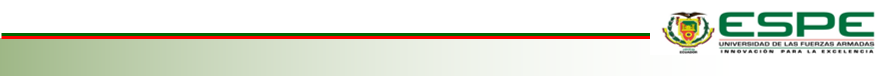 Recomendaciones
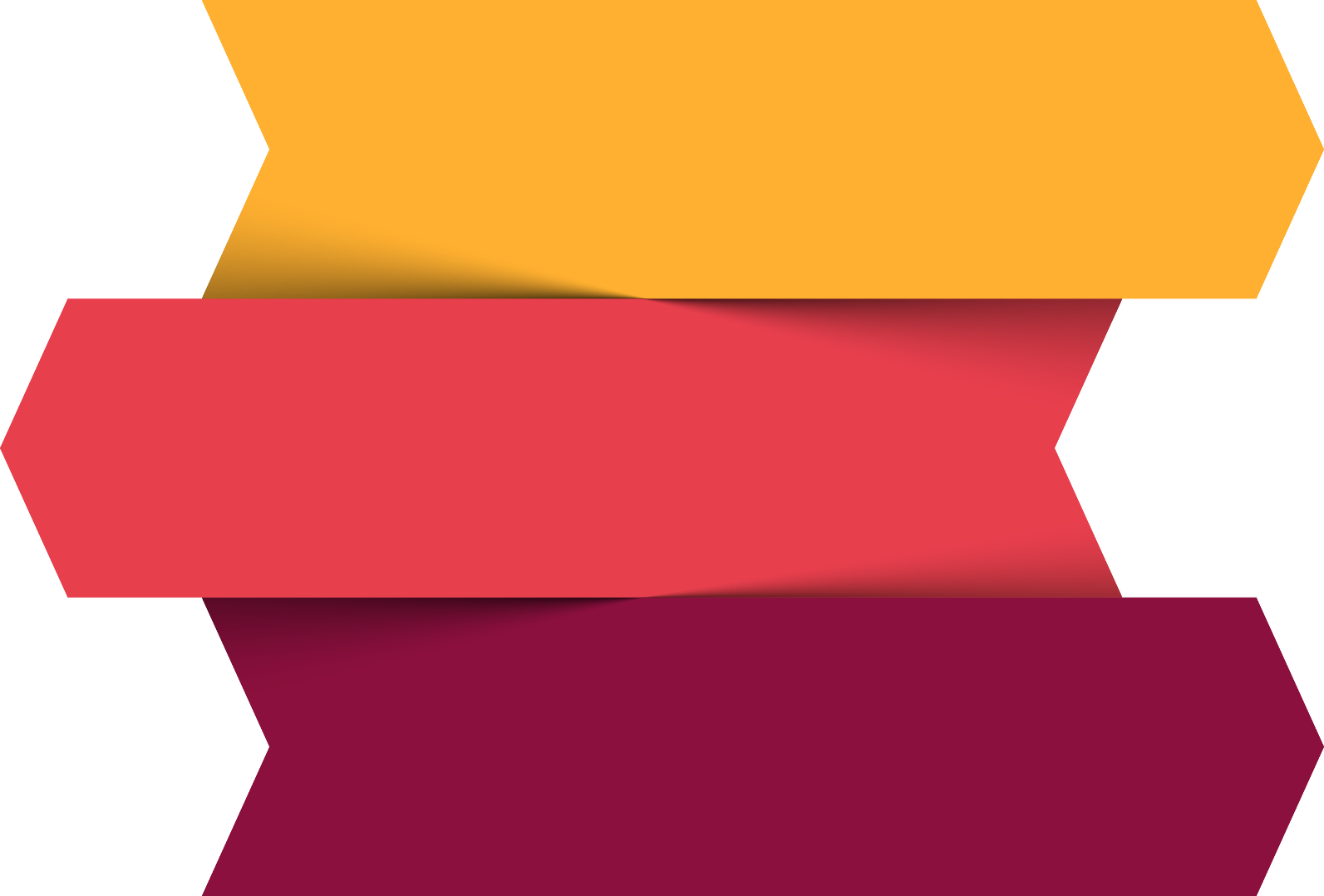 01
Crear planes de contingencia financieros que ayuden a tomar las medidas necesarias en caso de que sucedan acontecimientos que puedan afectar con el normal funcionamiento de las empresas.
Reducir el ciclo de conversión del efectivo, disminuyendo el periodo promedio de cobro, mejorando las relaciones con los proveedores y llevando un mejor control de la rotación de inventarios, con el fin de disminuir la necesidad de financiamiento.
02
Estudiar el caso particular sobre la situación financiera de cada una de las empresas pertenecientes a este sector, antes de aplicar las estrategias financieras propuestas tomando en cuenta que fueron planteadas considerando las fortalezas y debilidades del sector.
03
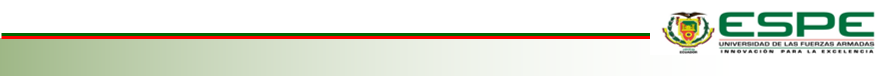 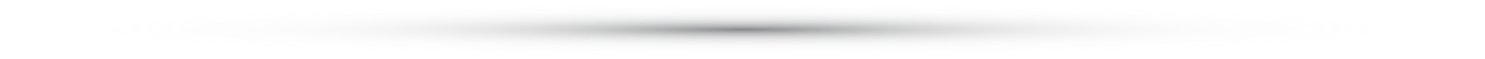 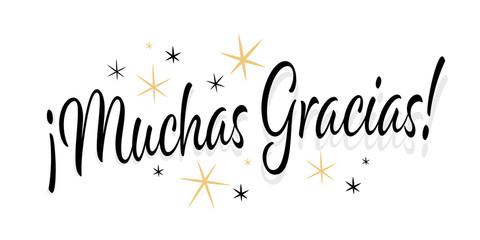